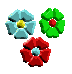 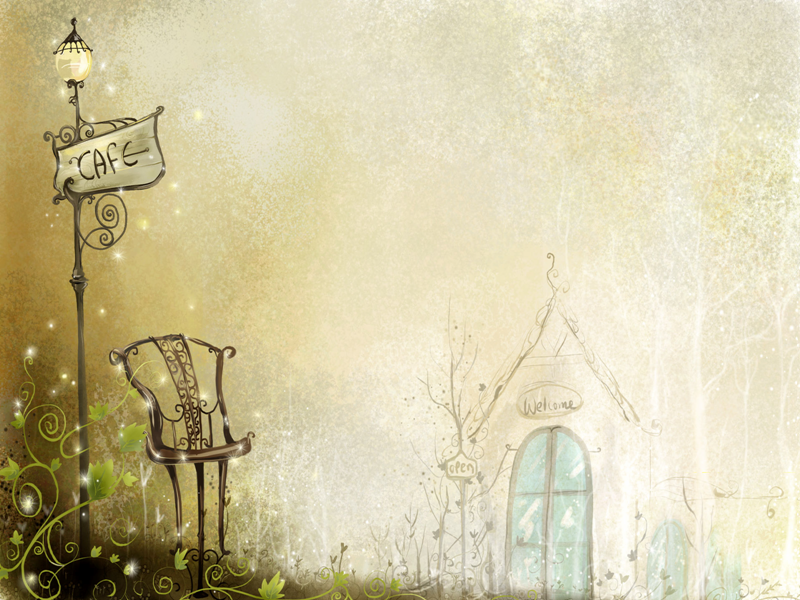 TRƯỜNG MẪU GIÁO MỸ LẠC
PHÁT TRIỂN NHẬN THỨC
CHỦ  ĐỀ GIAO THÔNG

TRÒ CHUYỆN VỀ MỘT SỐ 
PHƯƠNG TIỆN GIAO THÔNG 
ĐƯỜNG HÀNG KHÔNG
GV: Trần Thị Thúy Diệu
Lớp Lá 2
XEM CLIP MÁY BAY
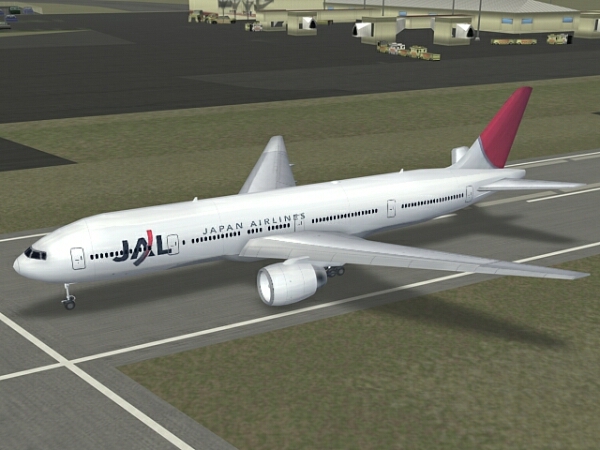 máy bay
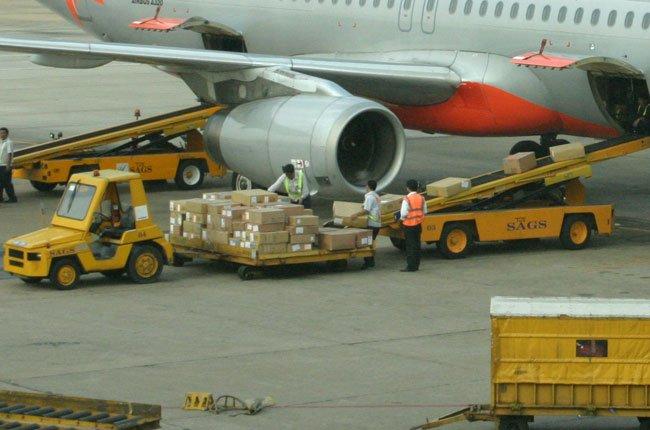 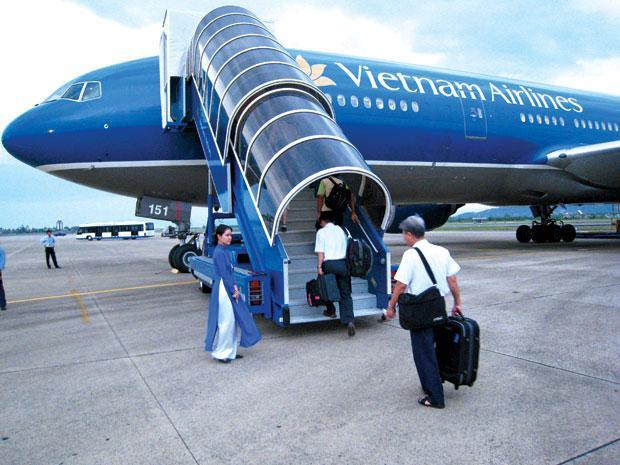 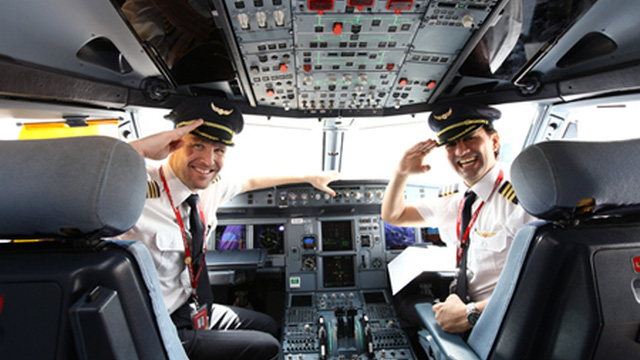 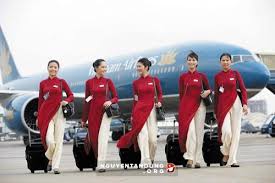 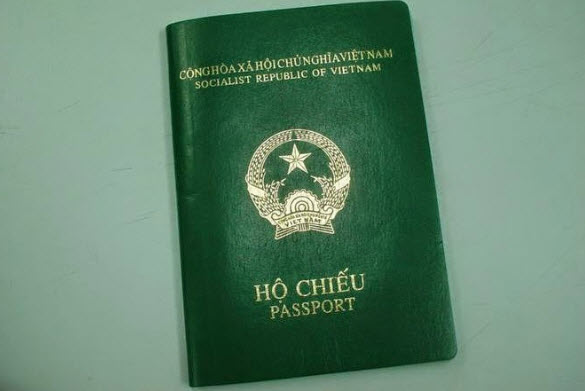 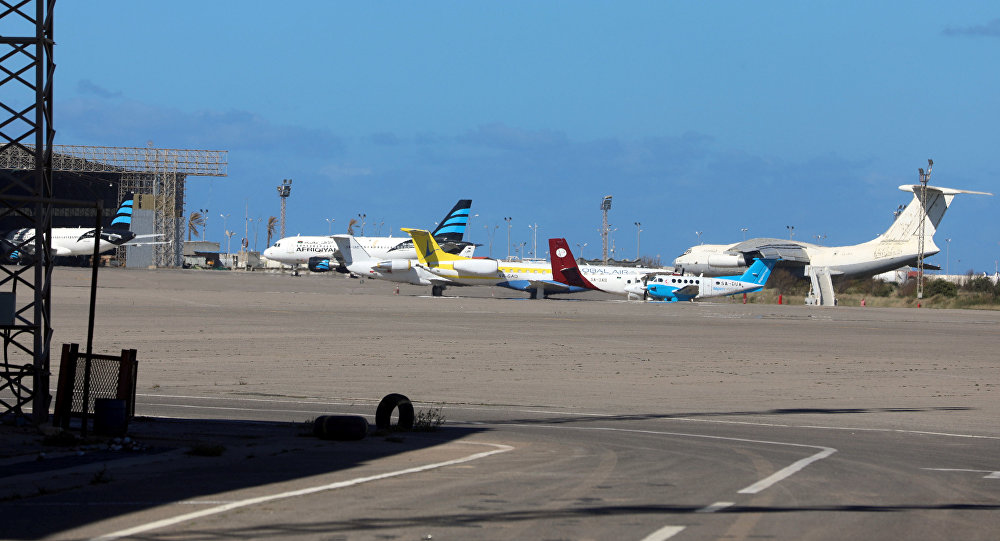 Xem clip Trực Thăng
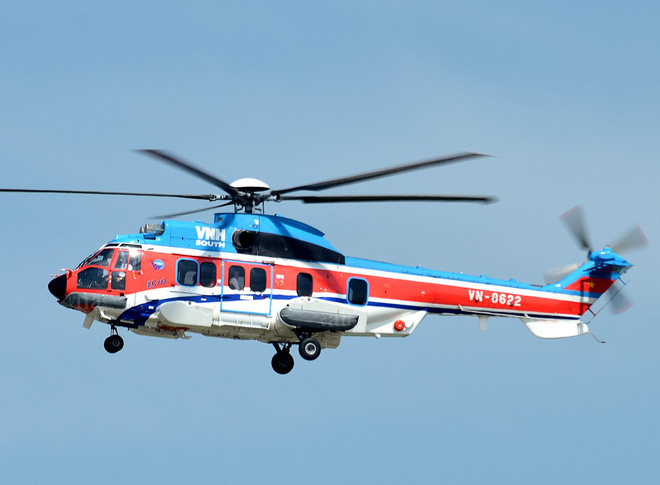 trực thăng
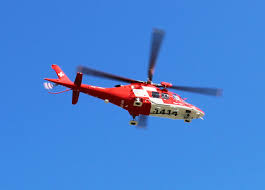 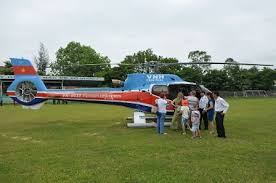 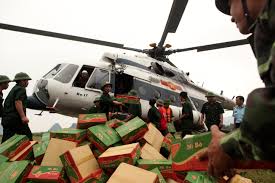 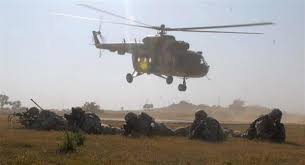 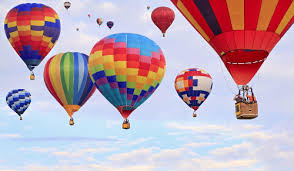 khinh khí cầu
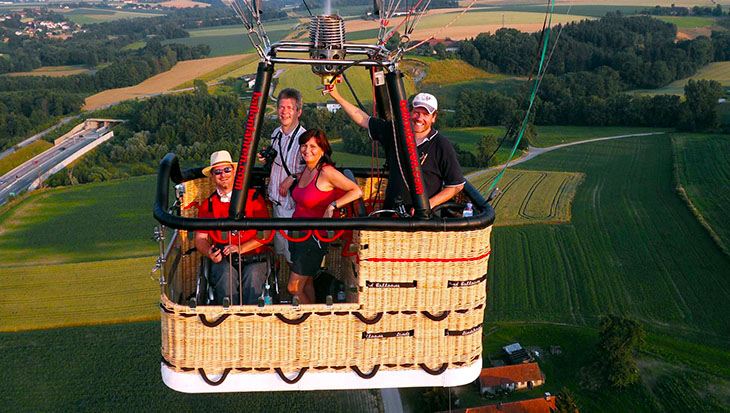 XEM CLIP KHINH KHÍ CẦU
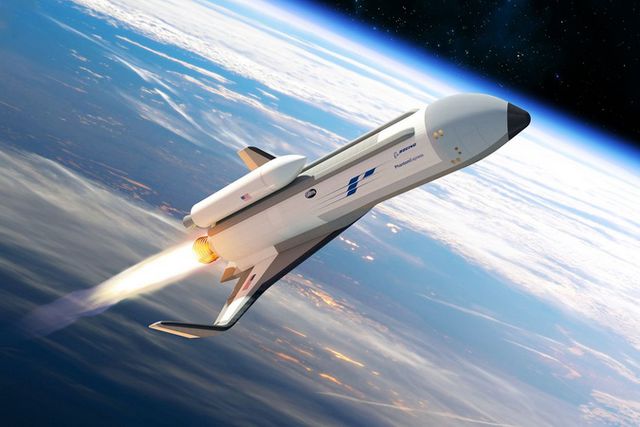 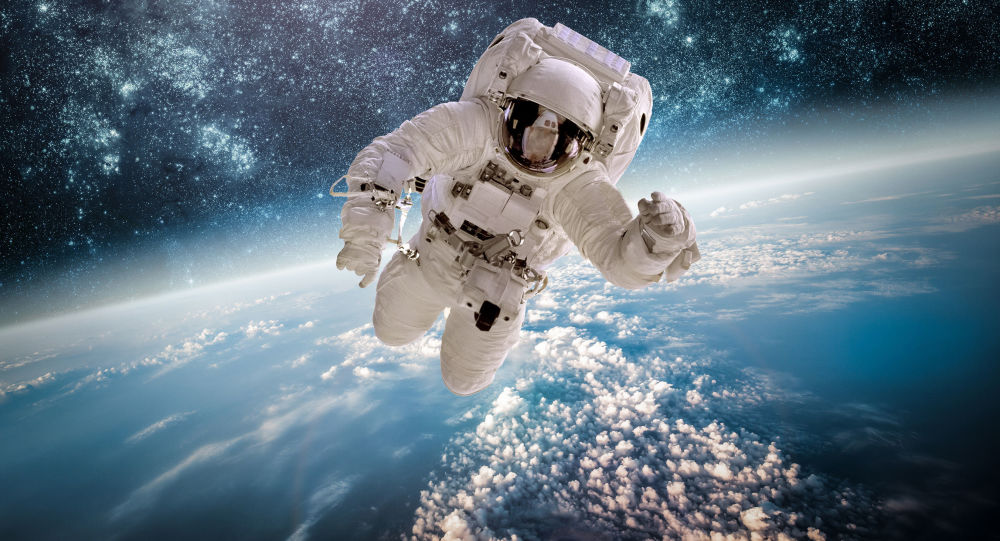 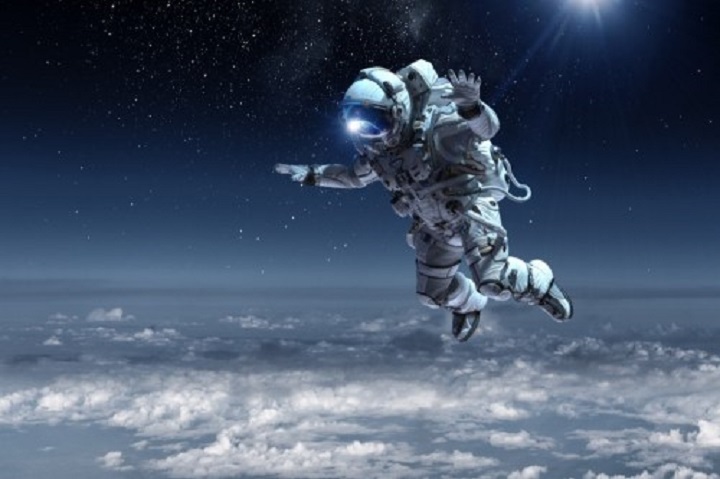 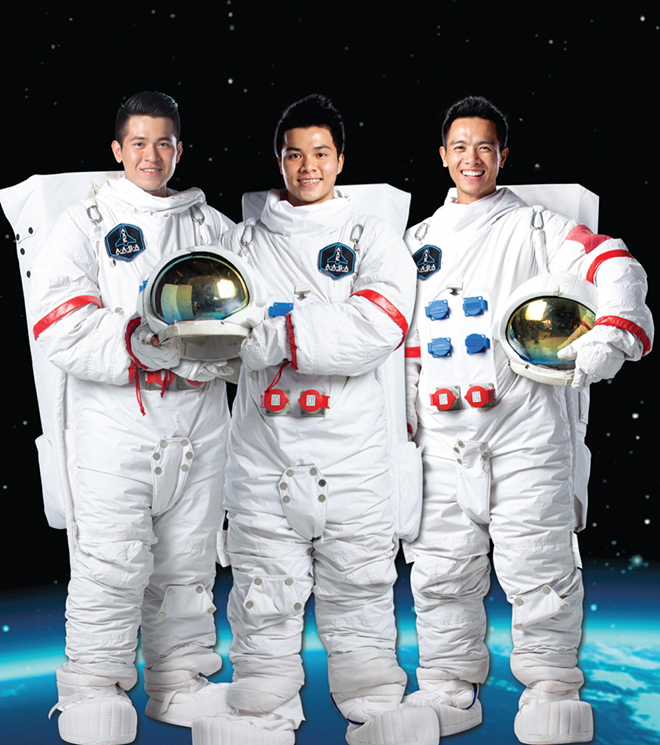 So Sánh
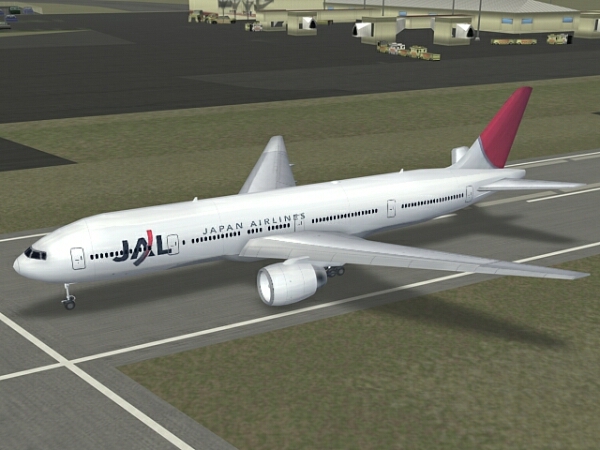 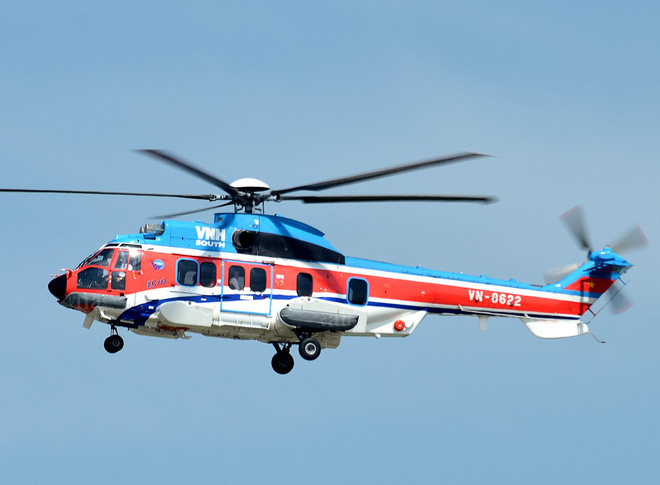 So Sánh
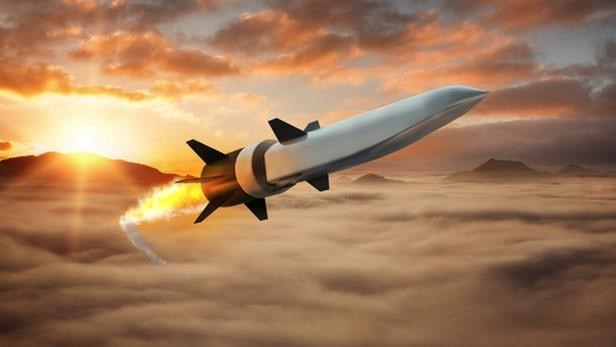 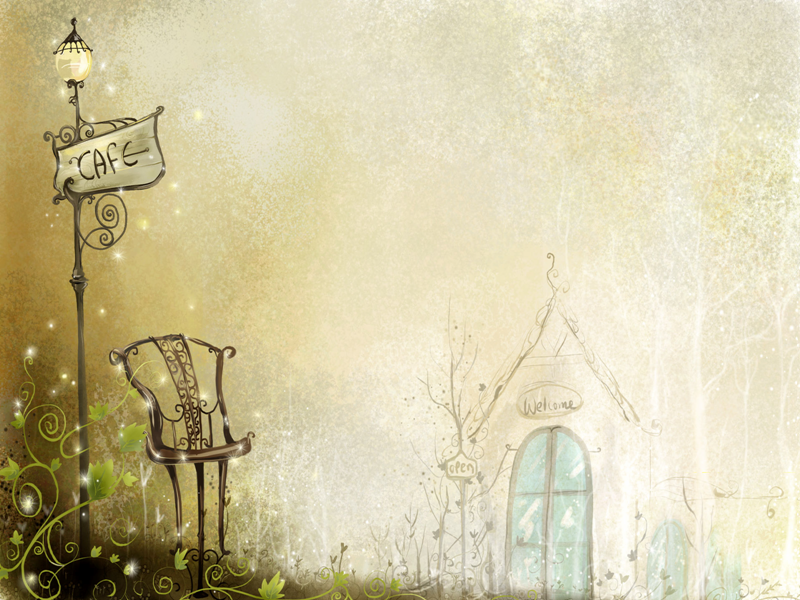 TRÒ CHƠI: 
PHƯƠNG TIỆN GÌ BIẾN MẤT
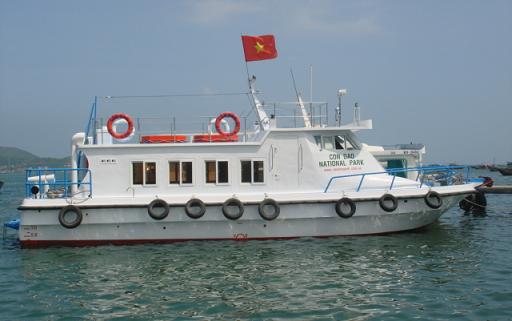 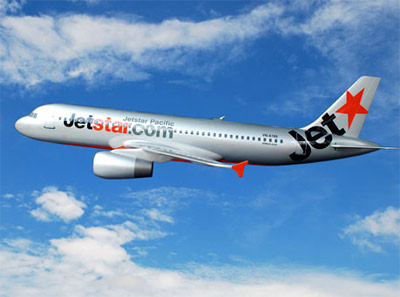 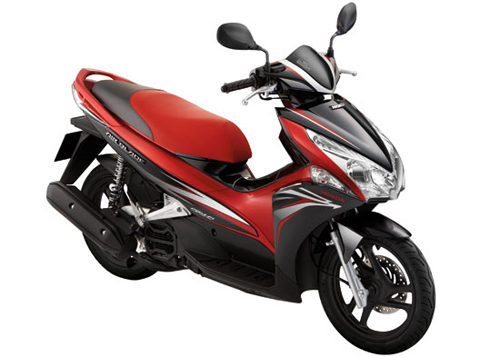 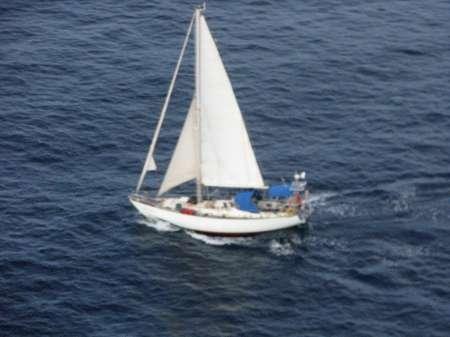 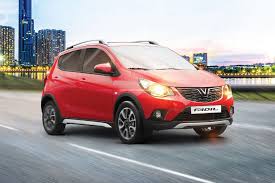 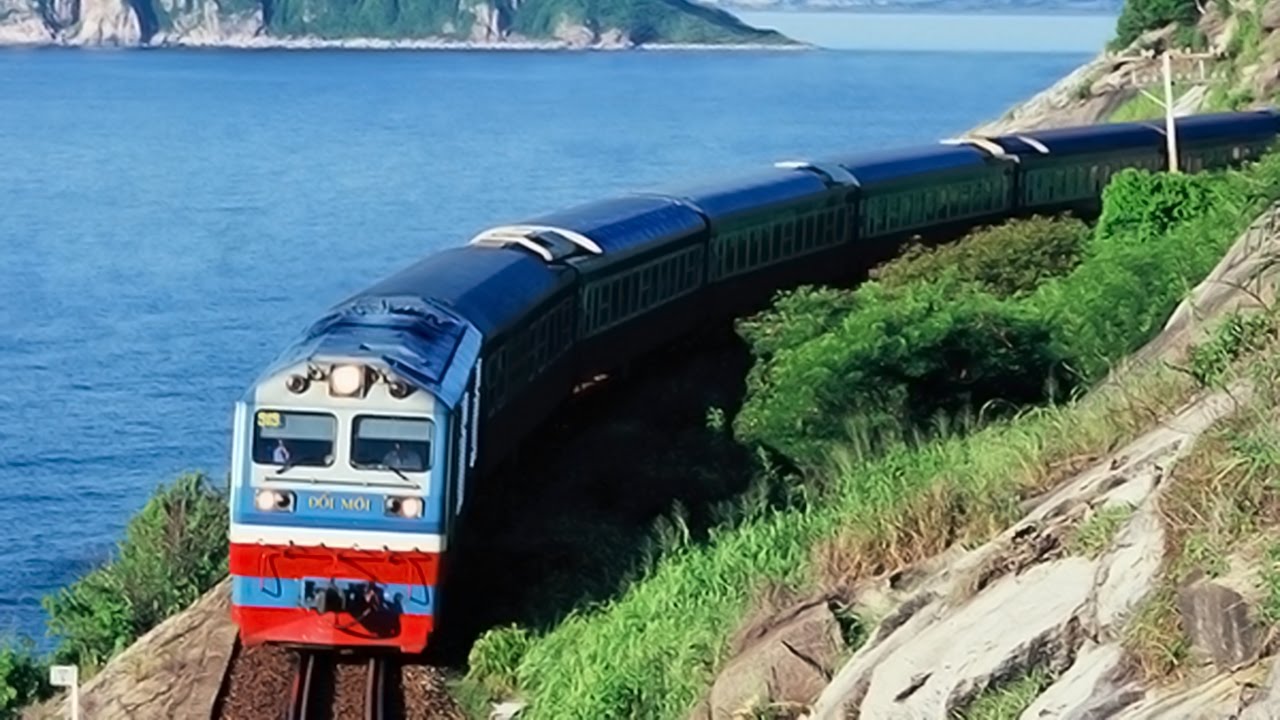 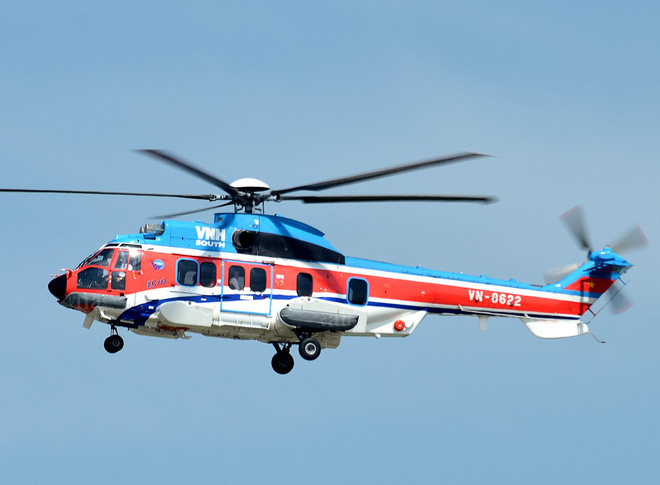 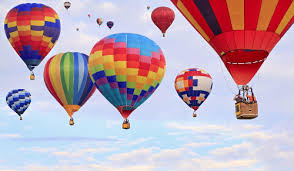 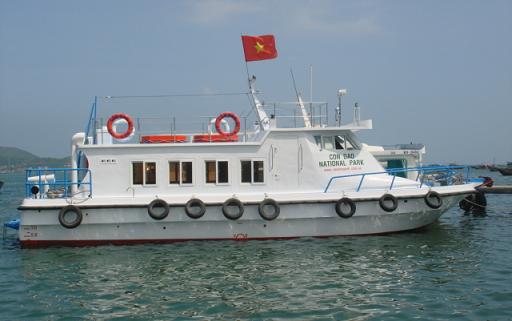 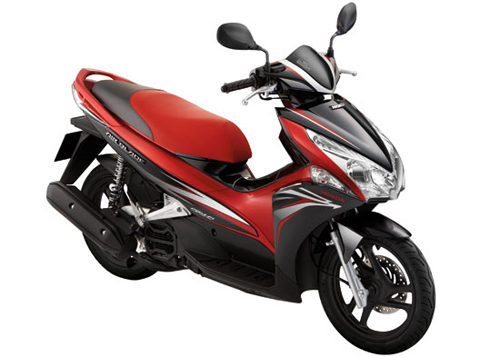 ?
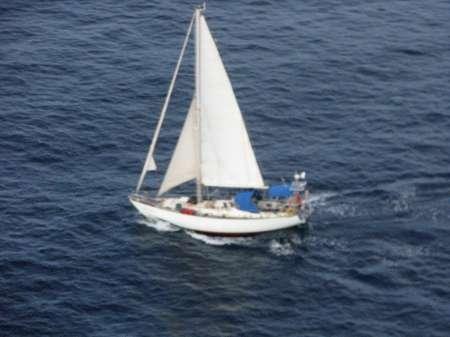 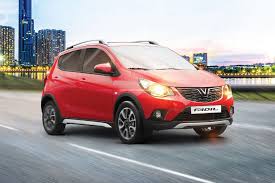 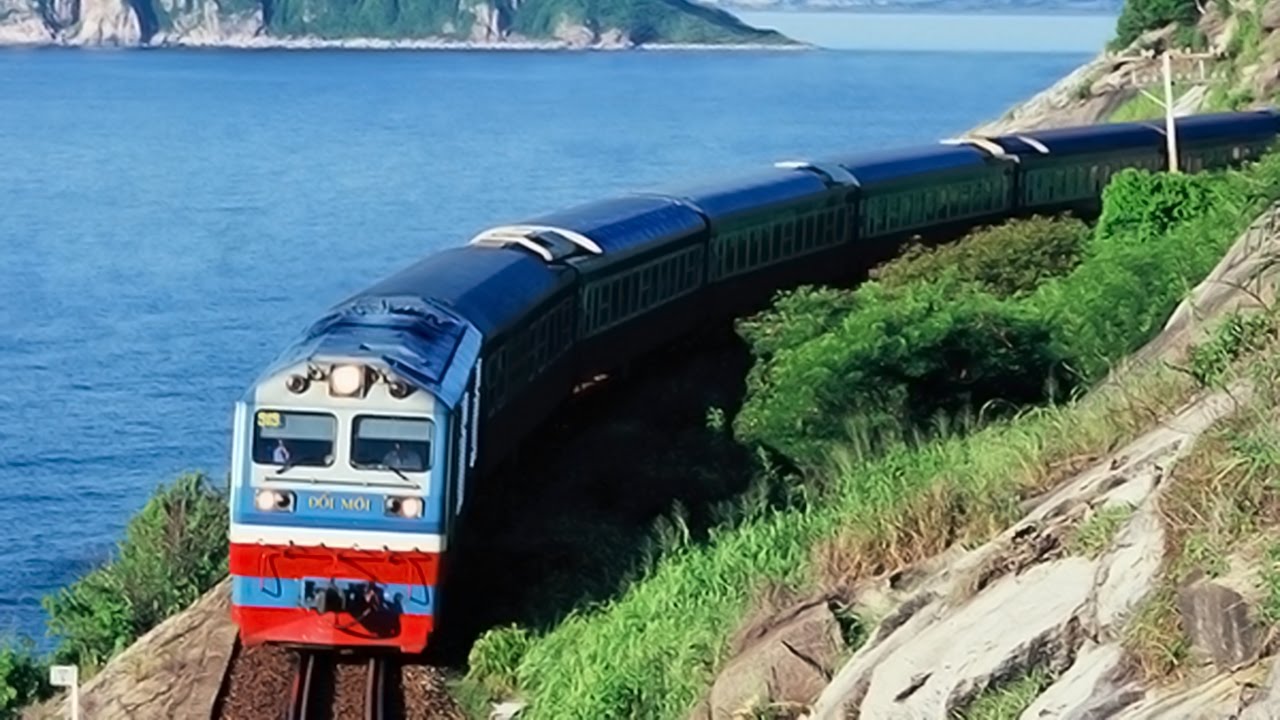 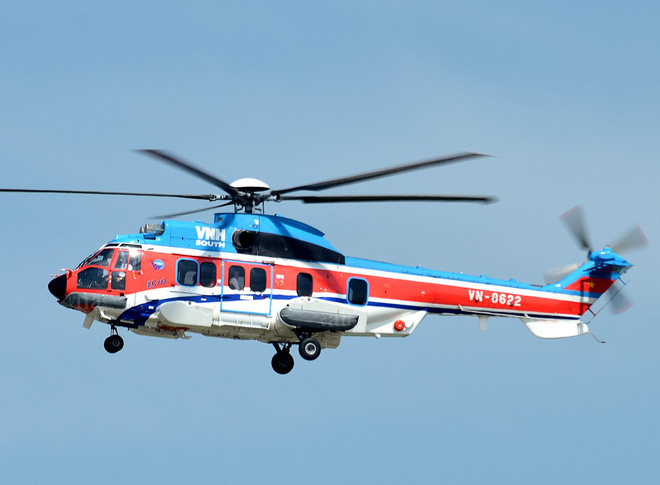 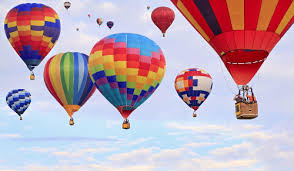 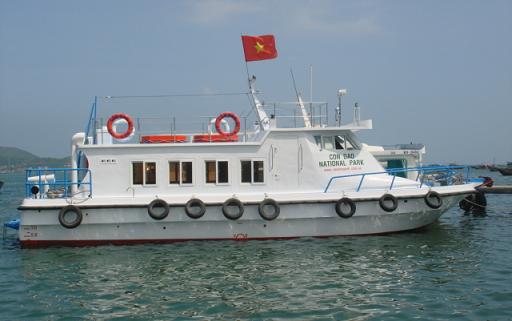 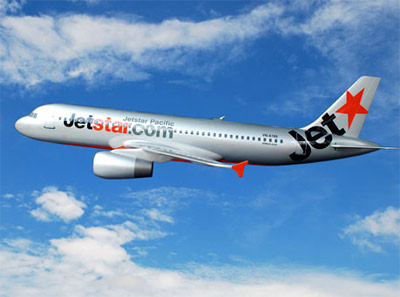 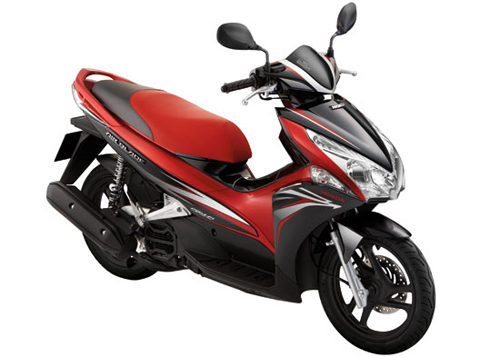 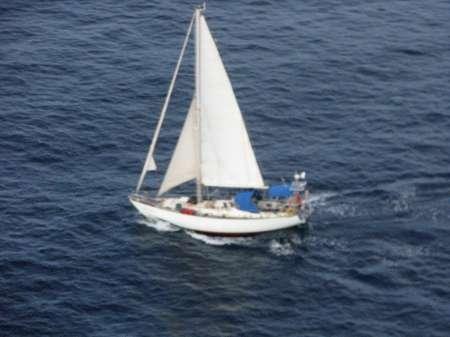 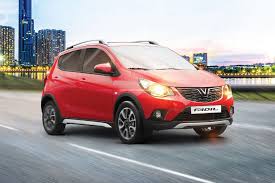 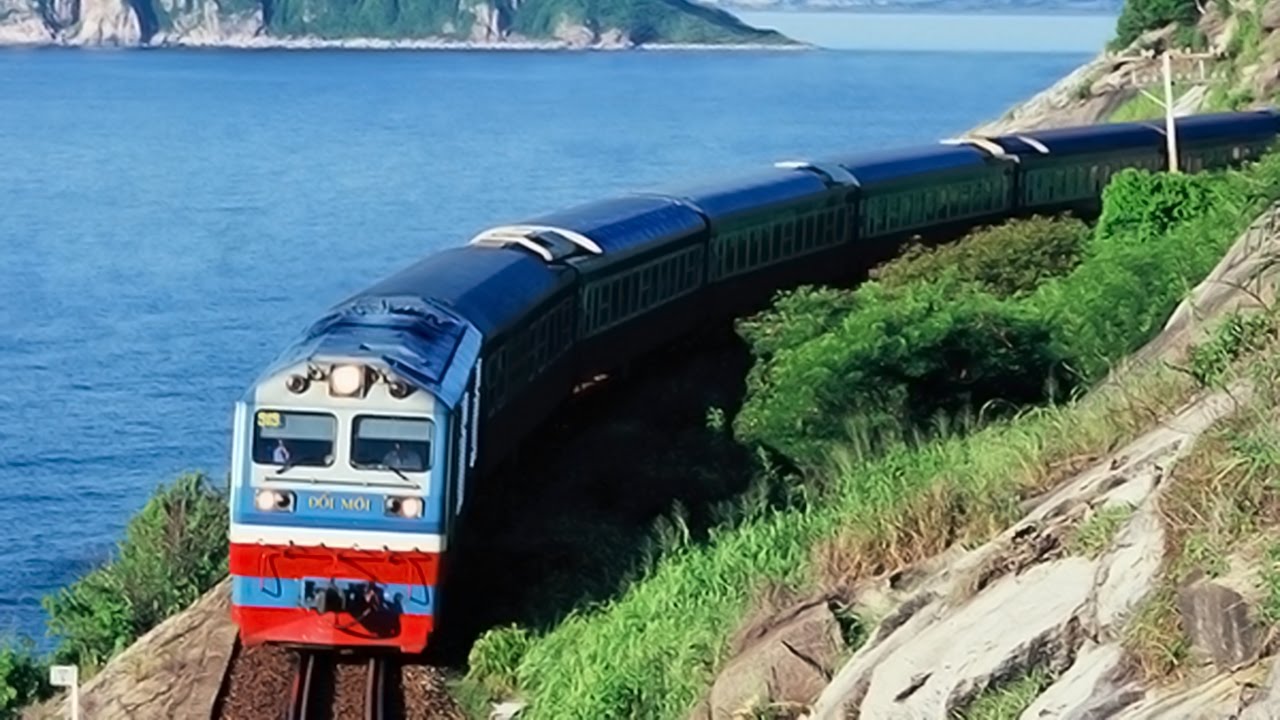 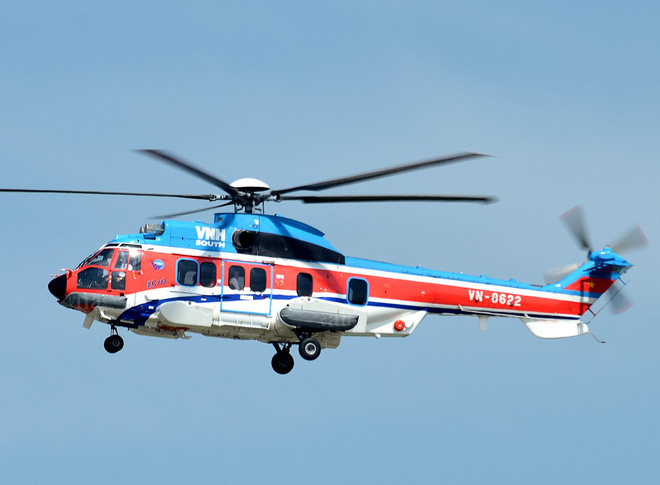 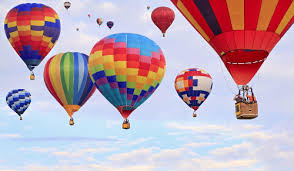 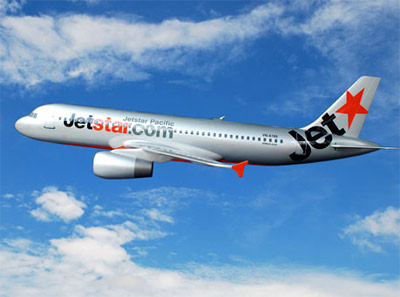 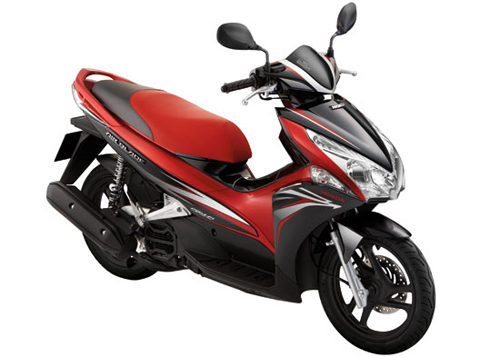 ?
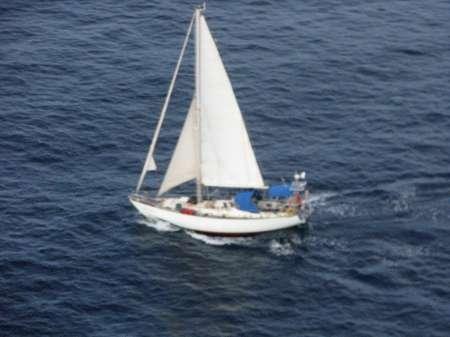 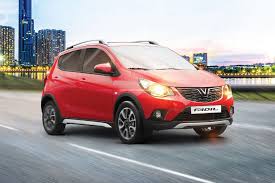 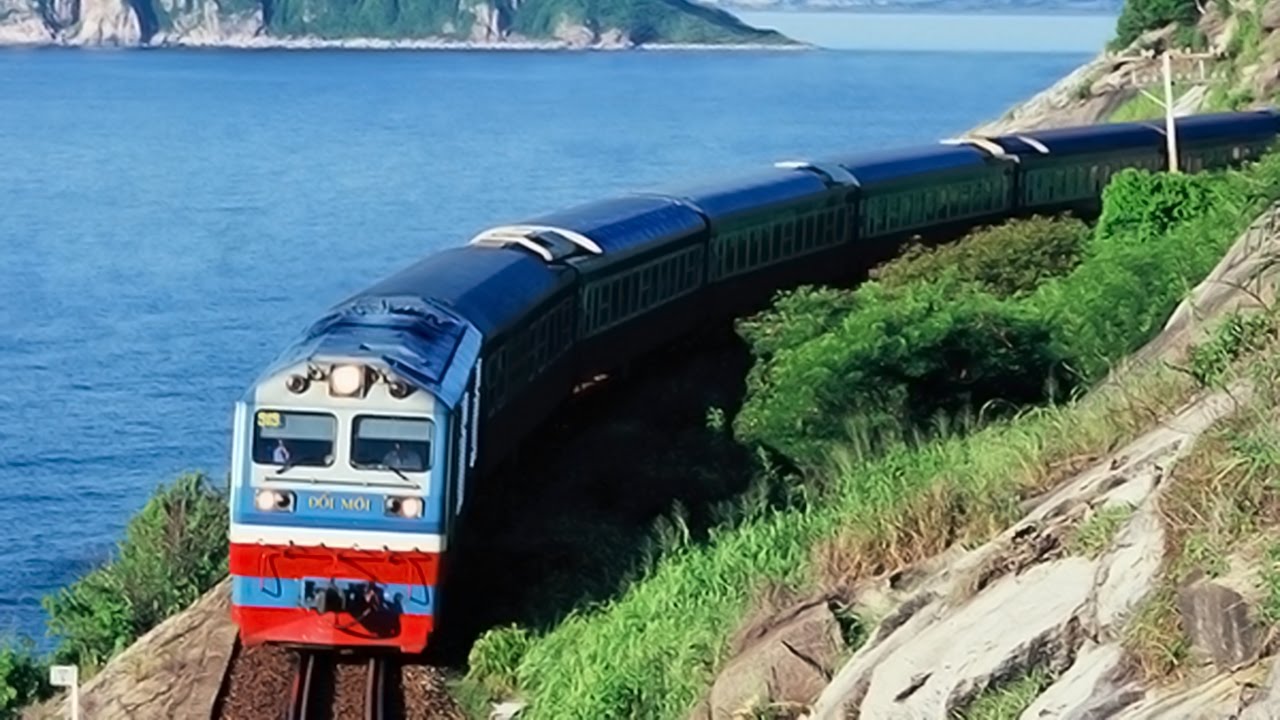 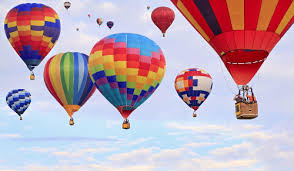 ?
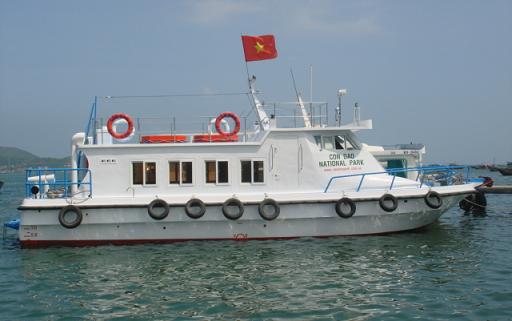 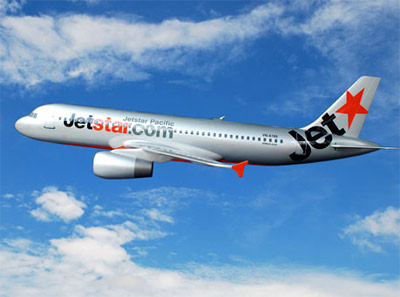 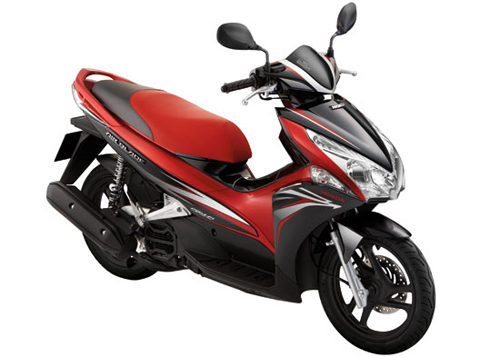 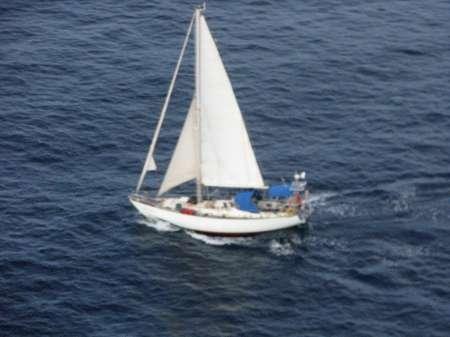 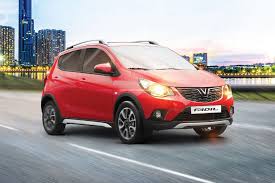 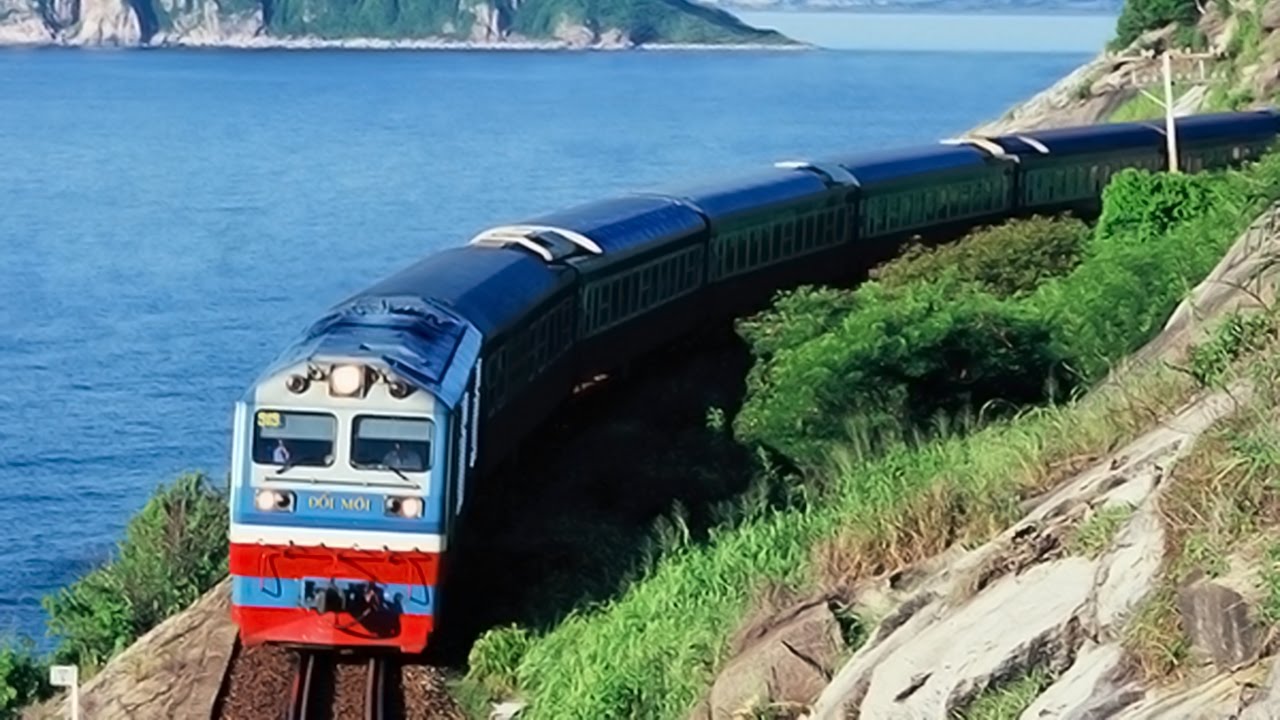 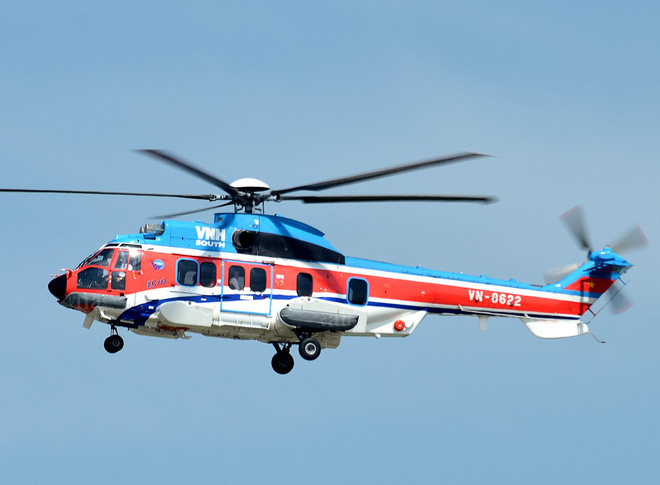 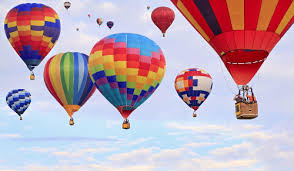 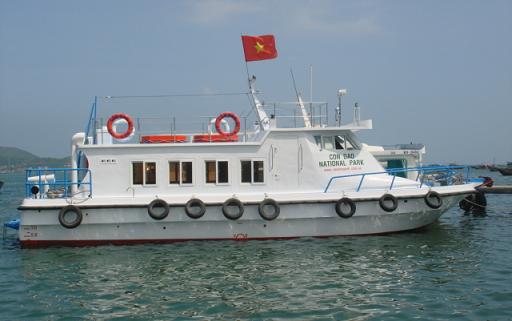 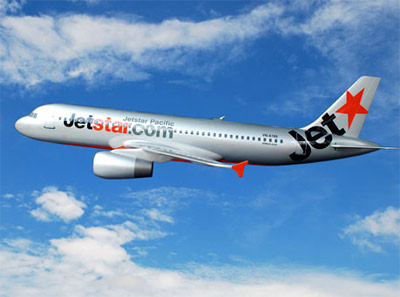 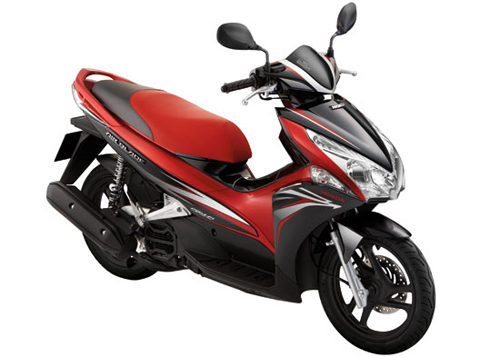 ?
?
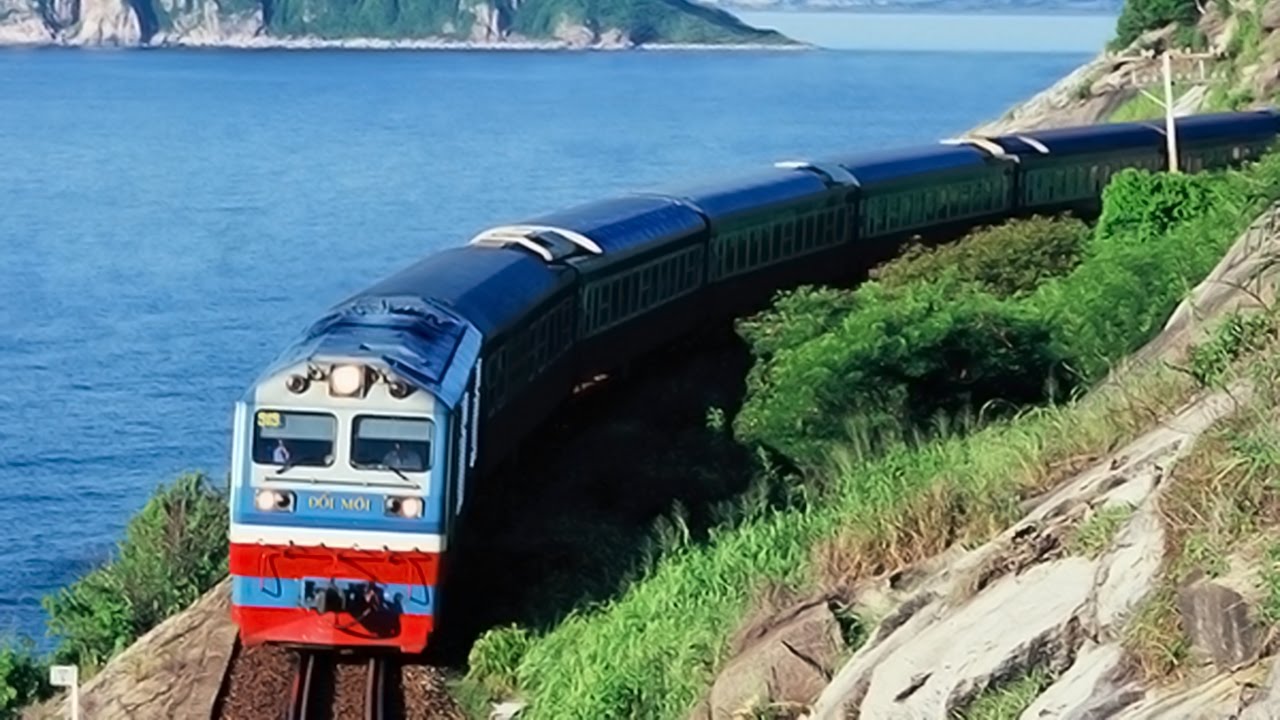 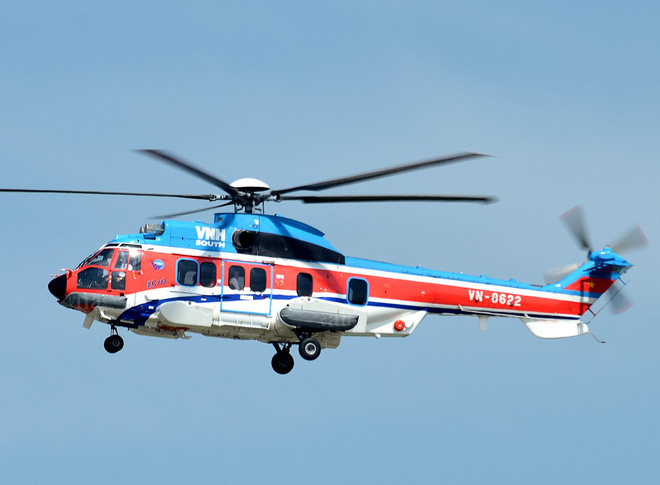 ?
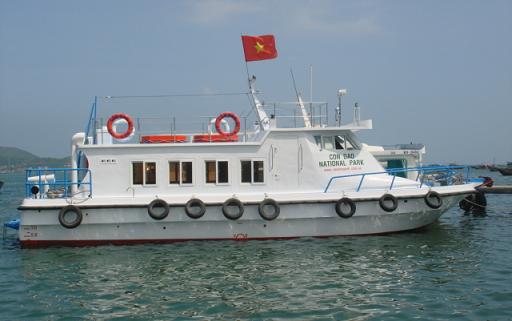 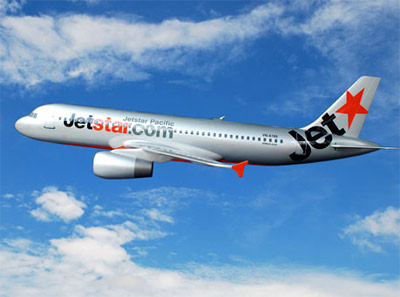 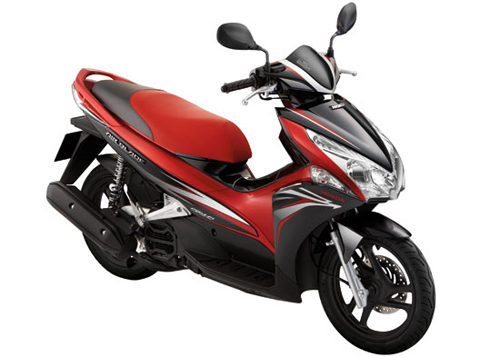 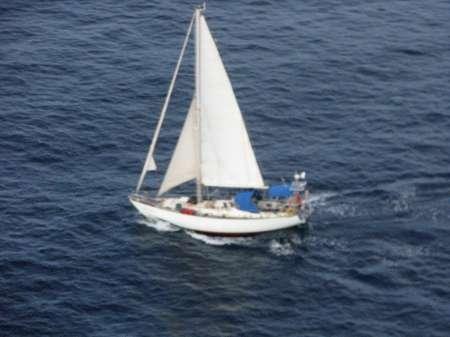 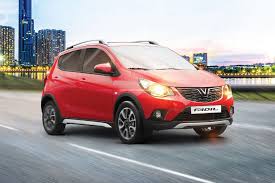 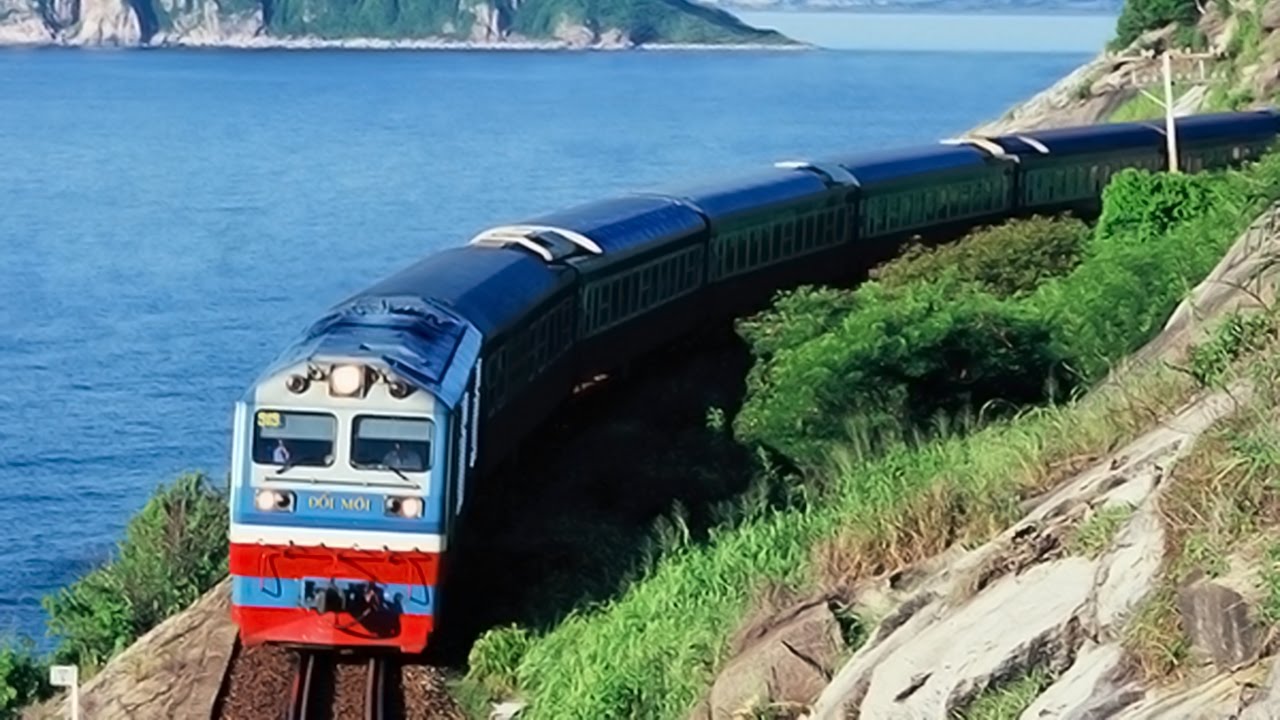 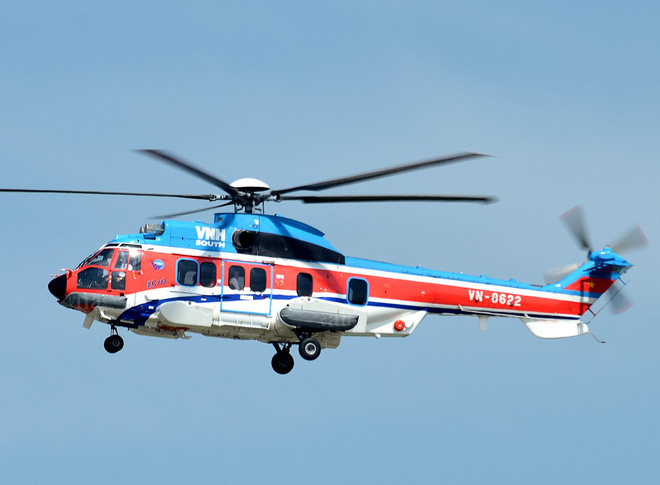 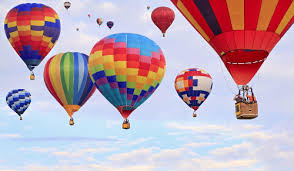 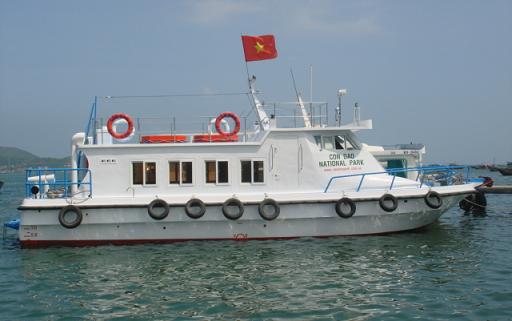 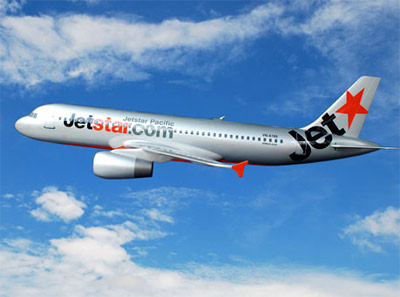 ?
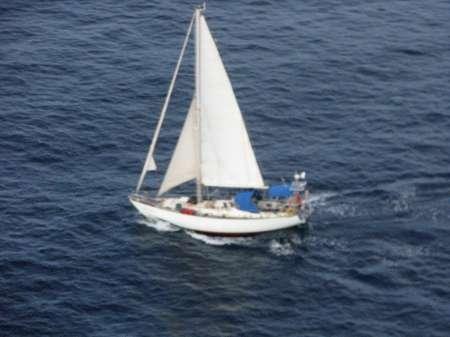 ?
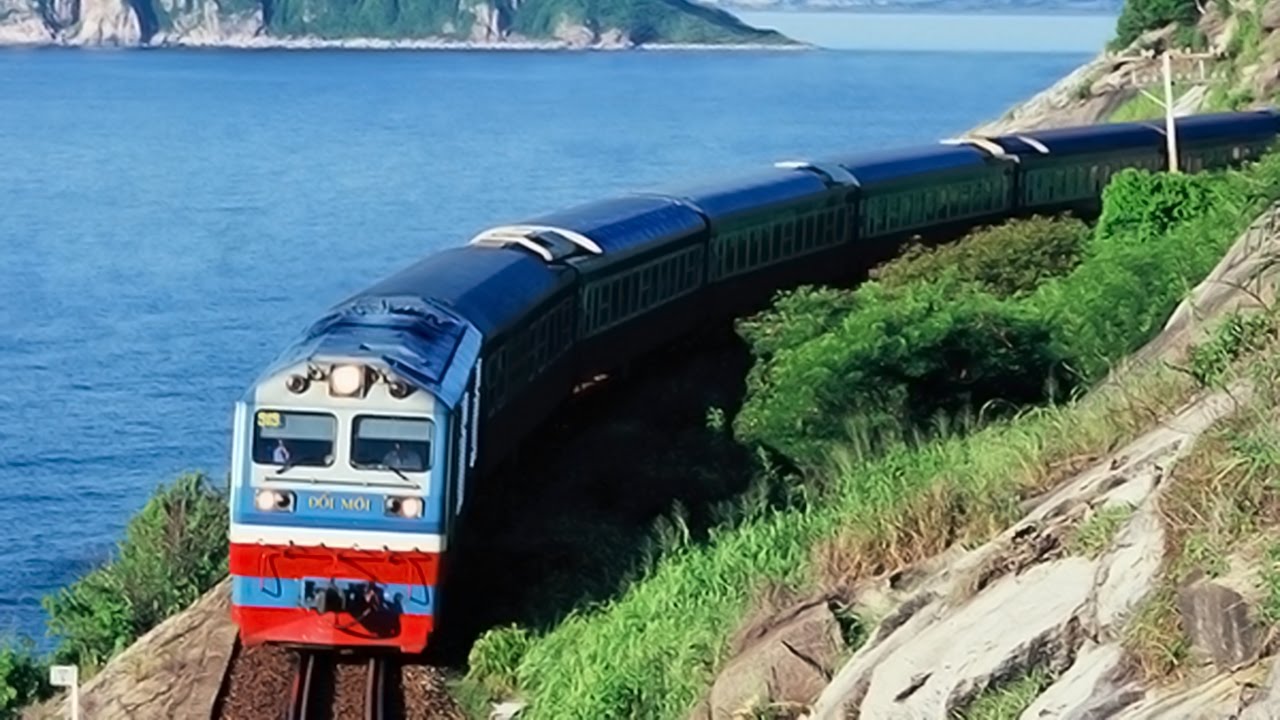 ?
?
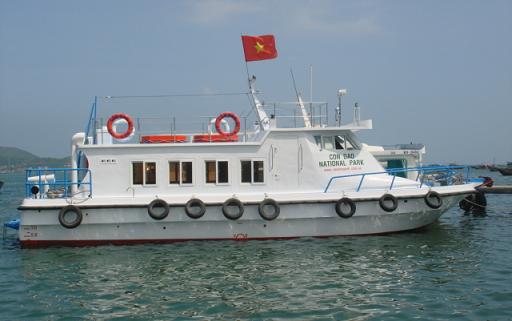 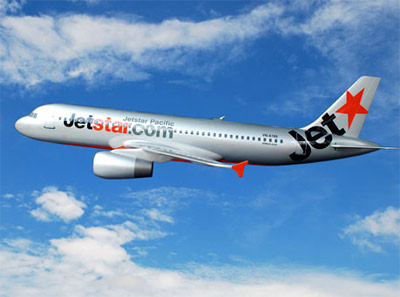 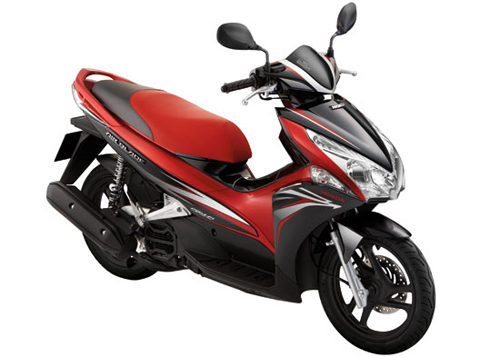 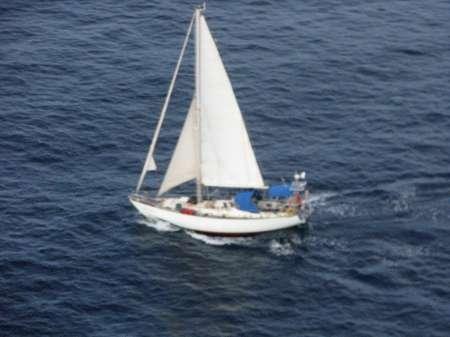 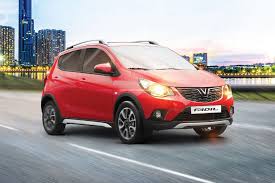 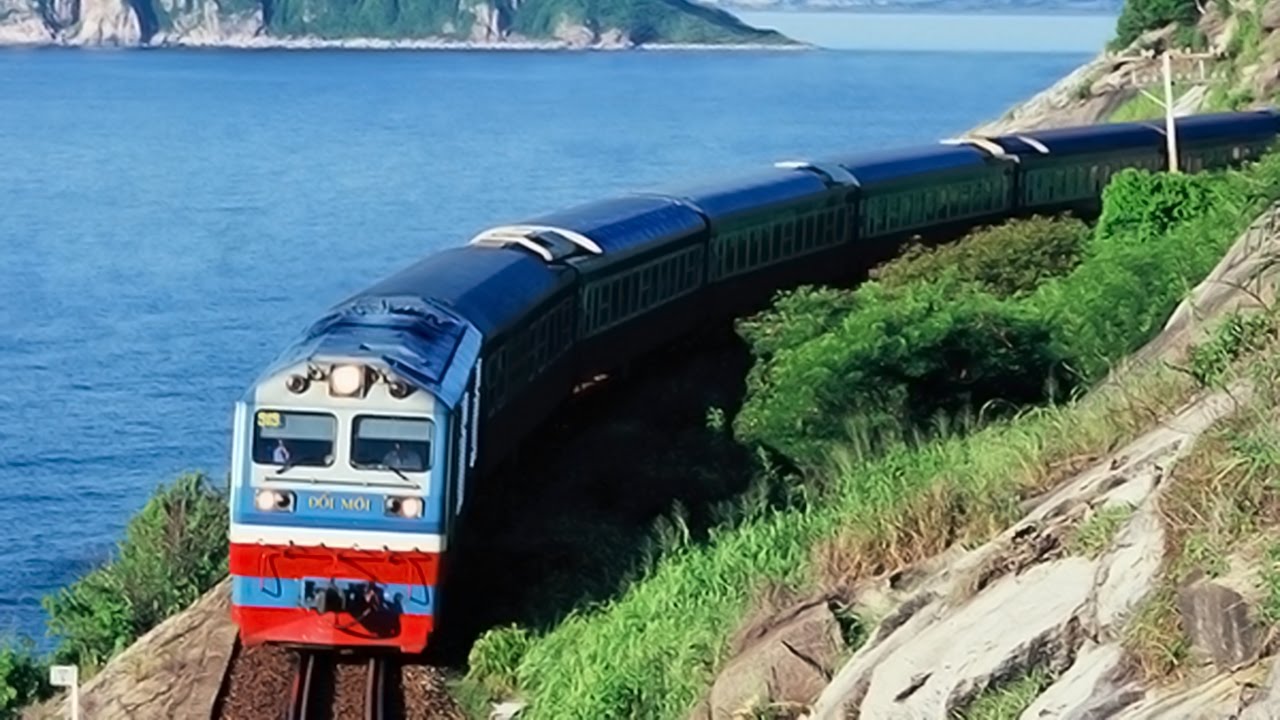 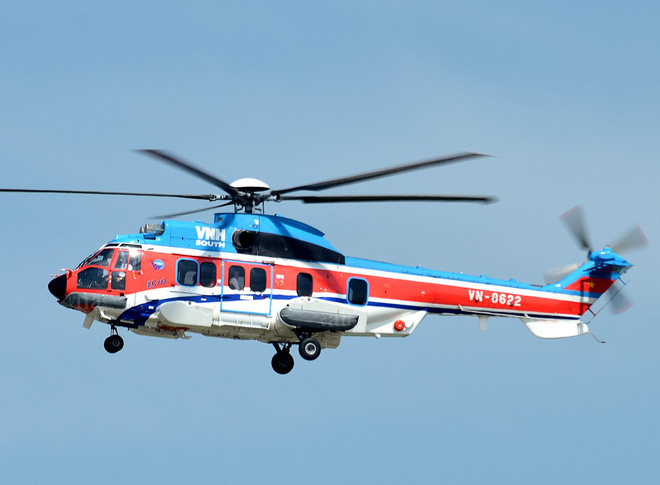 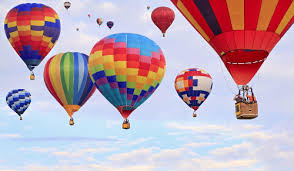 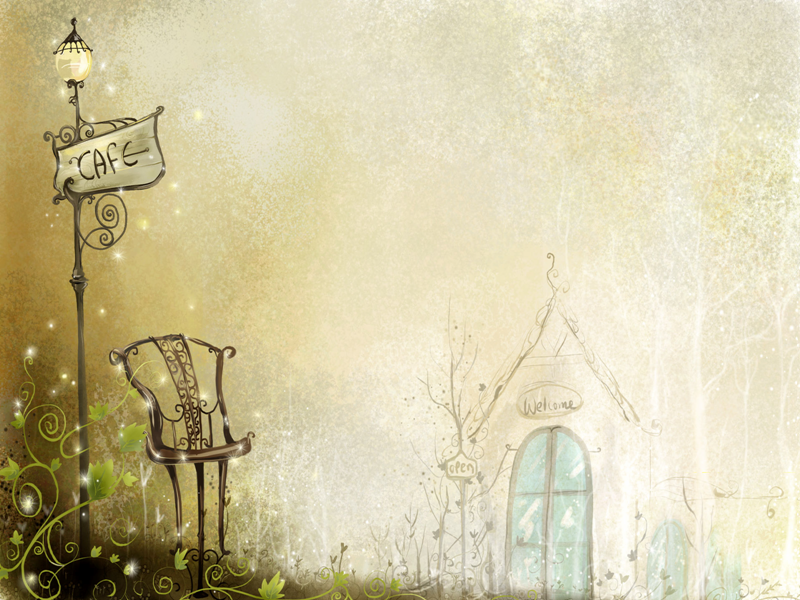 TRÒ CHƠI: 
AI NHANH HƠN
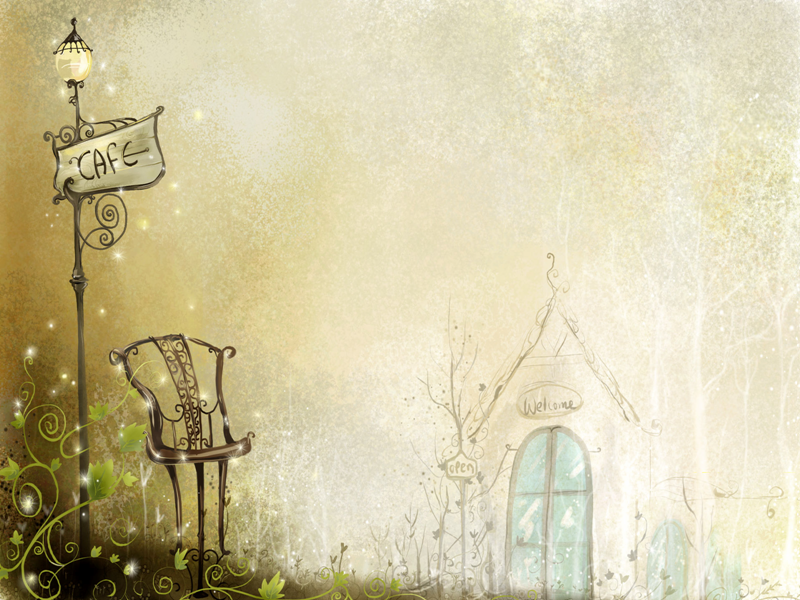 XẾP MÁY BAY
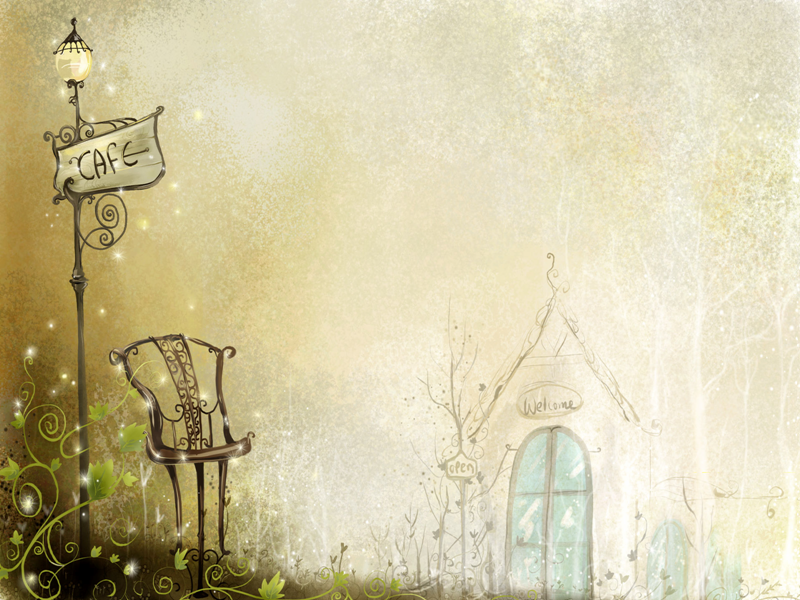 KẾT THÚC
CHÚC CÁC CÔ VÀ CÁC BÉ VUI VẺ THÀNH CÔNG